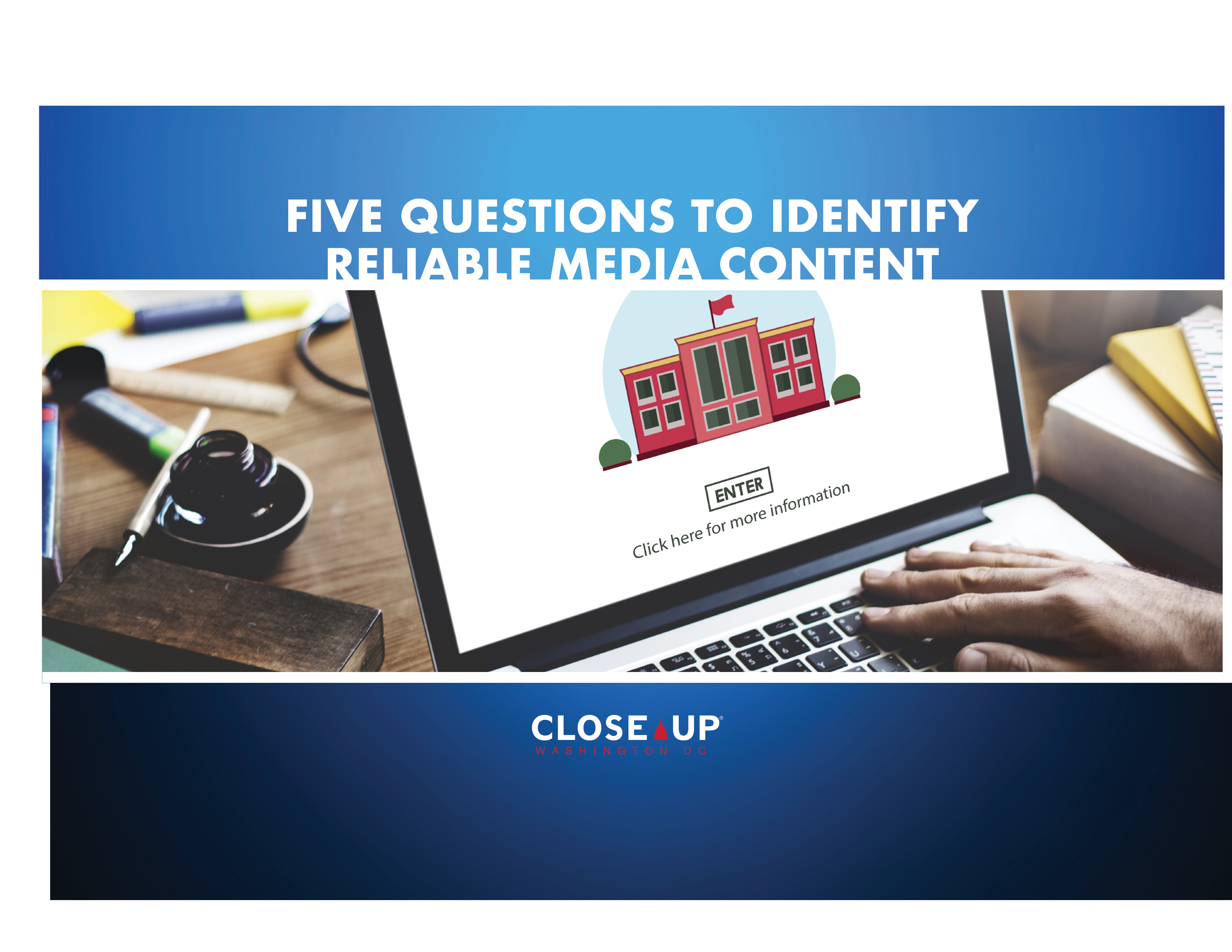 A Game To Start:
At the bottom of your screen, there’s a smiley face icon that has two reactions…
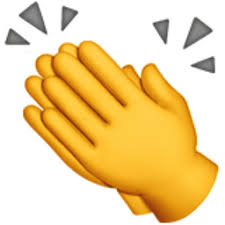 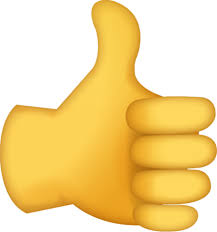 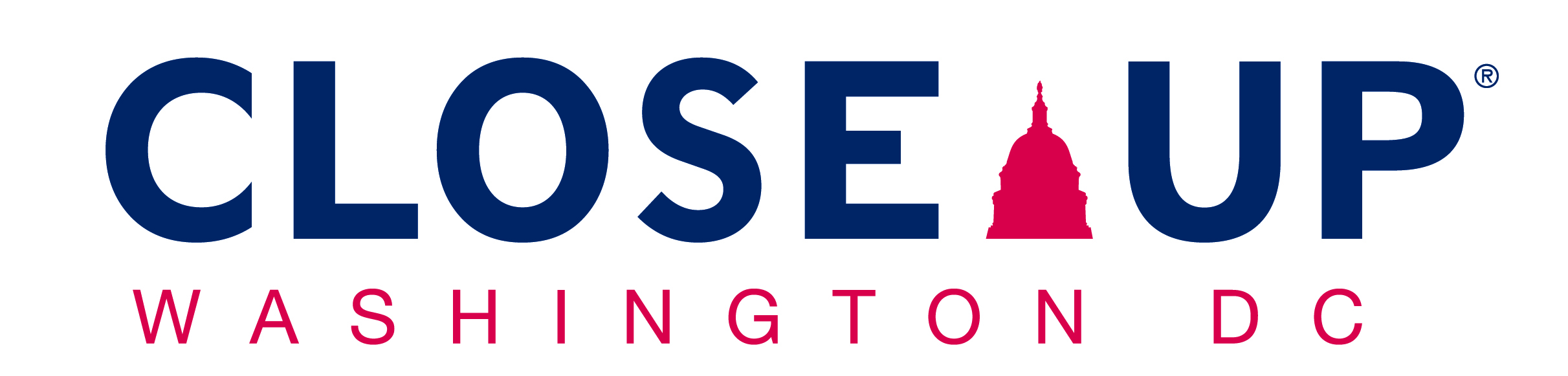 [Speaker Notes: Optional game to get students acquainted with the platform functions.]
A Game To Start:
On scale of one to five....
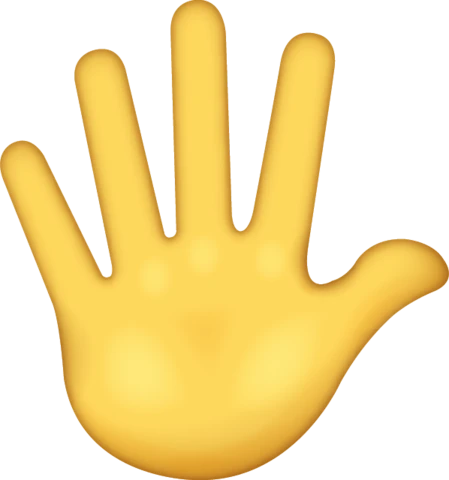 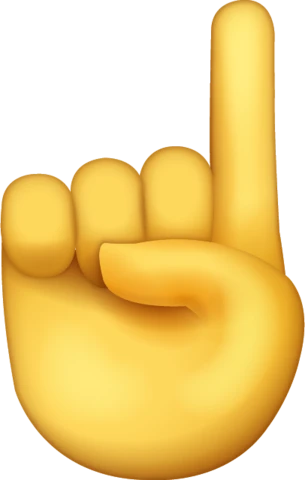 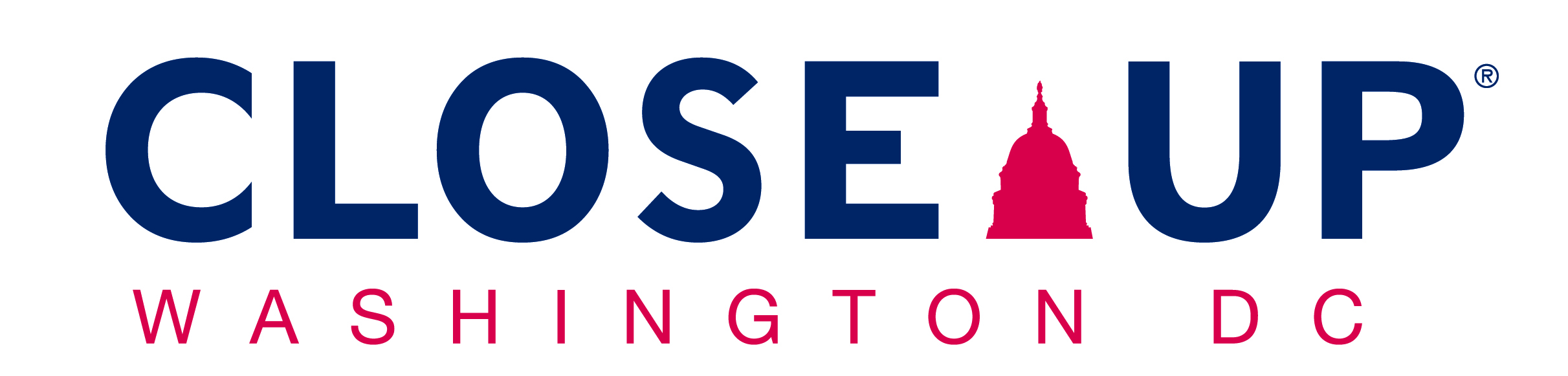 [Speaker Notes: Optional game to get students acquainted with using their hands/camera to interact with the class]
Zoom Community Guidelines
Zoom Reminders
Please mute yourself as we enter whole-group chats.
Unmute yourself when you want to speak.
Minimize distractions.
Be actively engaged.
To share out with the group: Raise your hand physically and I will call on you to address the group.
Community Reminders
Be open to hearing new perspectives.
Be respectful to differing opinions.
Be prepared to fill group roles.
Be present.
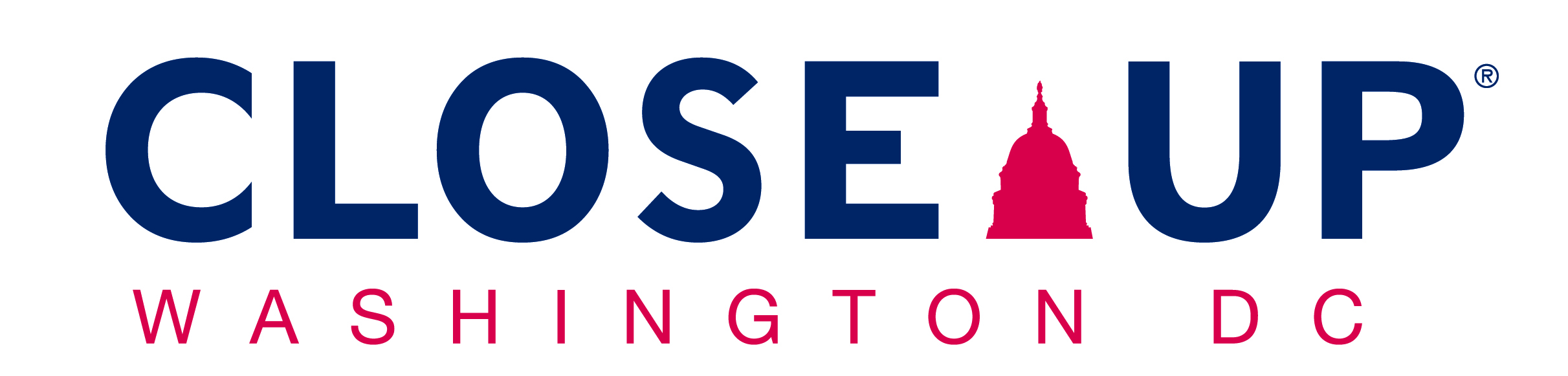 Five Questions to Identify Reliable Media Content: 
You may encounter content today from any number of media sources, from traditional news outlets and social media to email and videos. How do you know what to trust?
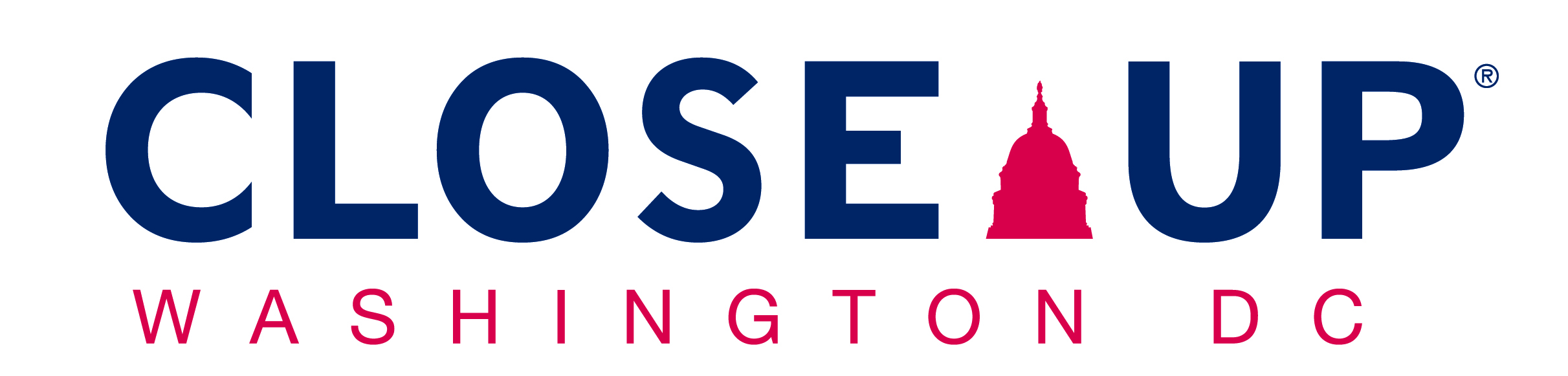 [Speaker Notes: Introduce the overarching concept for the lesson with this slide or connect to other lessons 

The students should come to the lesson having read the attachment: Five questions that will help you determine what media content to trust

If not assigned for pre-work, you should give students access to the reading and ask them to read it individually before starting.]
Introduction to key concepts and a few warm-up questions
Apply the Five Questions together and then on your own in small groups
Wrap-up and reflection
Review
the Five Questions to Identify Reliable Media Content
Evaluate the Five Questions in small groups
[Speaker Notes: Let’s review our big picture agenda for this session]
The definition of reliable is
“consistently good in quality or performance; able to be trusted.”
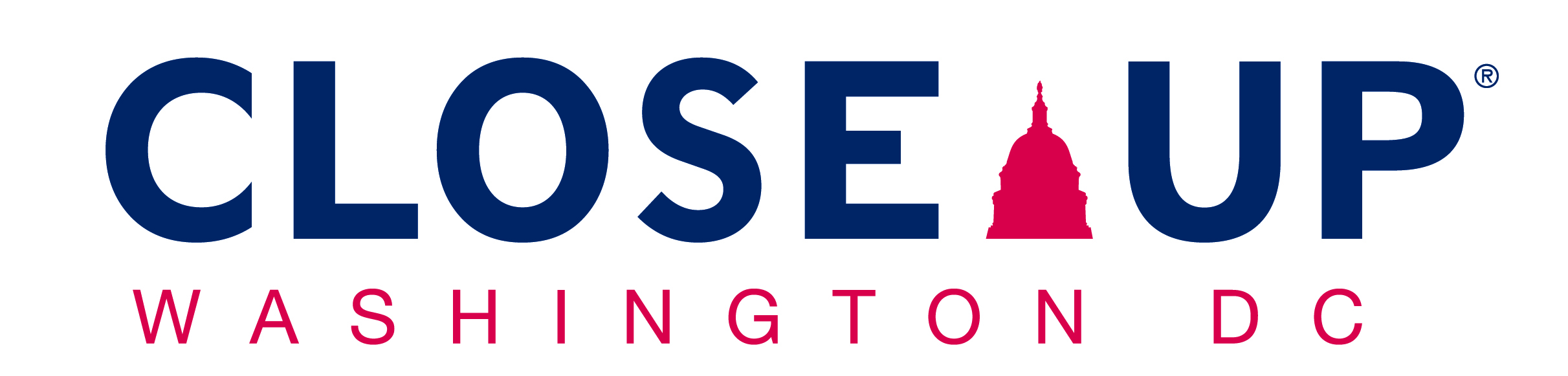 [Speaker Notes: Before we begin, let’s ensure we all define the main concepts of this lesson in the same way]
The definition of media is
“the main methods of mass communication (broadcasting, publishing, and the internet) regarded collectively.”
The definition of content is“information made available by a website or other electronic medium.”
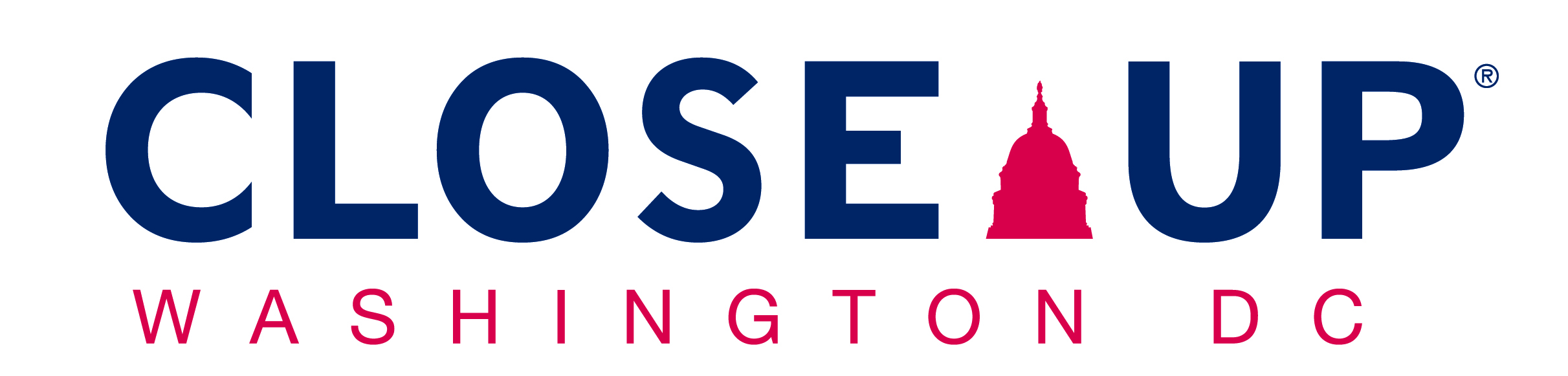 [Speaker Notes: Explain: Remember that you can apply these questions to both a media outlet or platform as a whole, but more importantly, should be applying these critical thinking questions to each piece of content that you engage with or read regardless of whether you access that particular media outlet on a regular basis.]
Using the chat, send a short answer to this question as a private message to me.
From where do you get news and information most often?
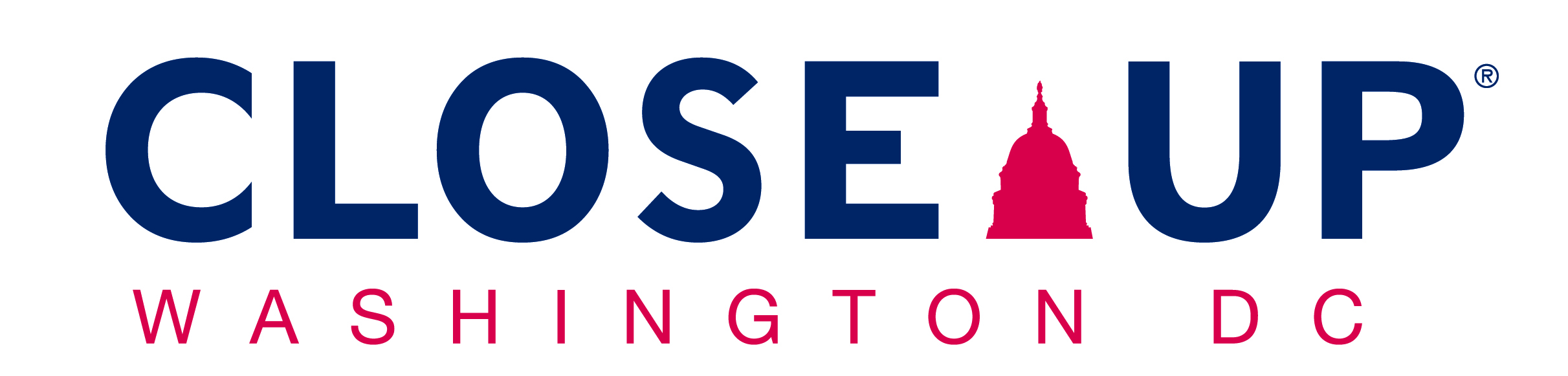 [Speaker Notes: Instructions: Please think about the following question. Using the chat, send a short answer to this question as a private message to the me.]
Hold up a number between one and five on your hand to show your response.
On a scale of 1 to 5
(1=Piece of cake; 5=Nearly impossible)

How easy or difficult do you think it is to identify if a piece of content is reliable?
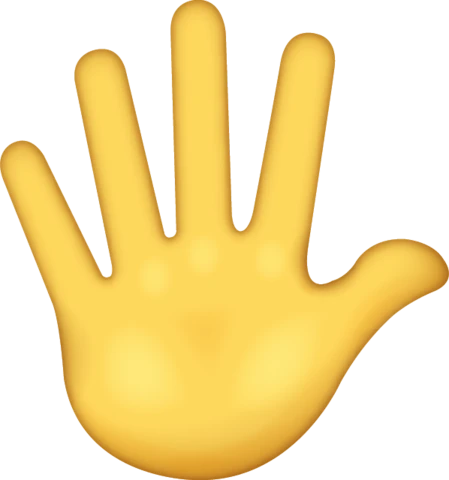 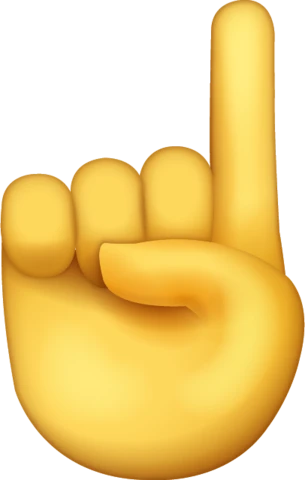 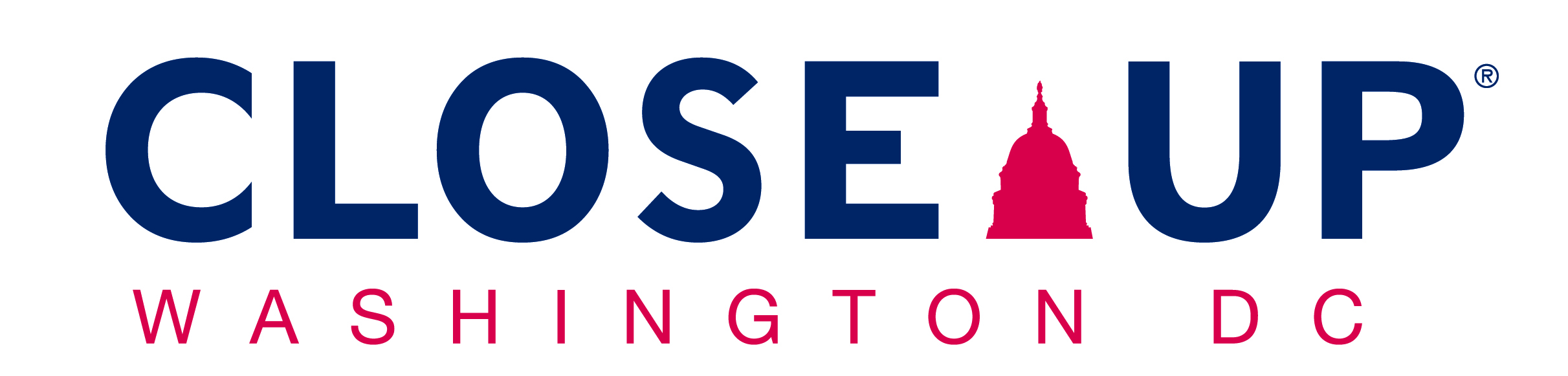 [Speaker Notes: Instructions: Please think about the following question. Hold up a number between one and five on your hand to demonstrate your response. Send your response via chat, if your video is unavailable.

*Note: Could use google form, zoom polling, survey monkey or another response-collecting method to have students answer this. Could use these questions on a survey as a pre-and post-lesson questionnaire.]
Hold up a number between one and five on your hand to show your response.
On a scale of 1 to 5
(1=Not important at all; 5=Essential)

How important is it to identify whether content is reliable before believing information?
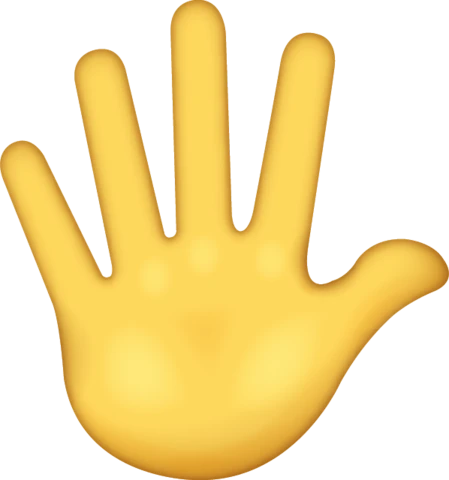 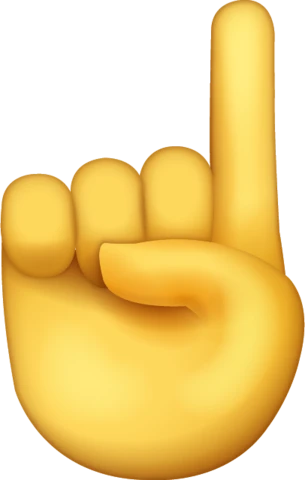 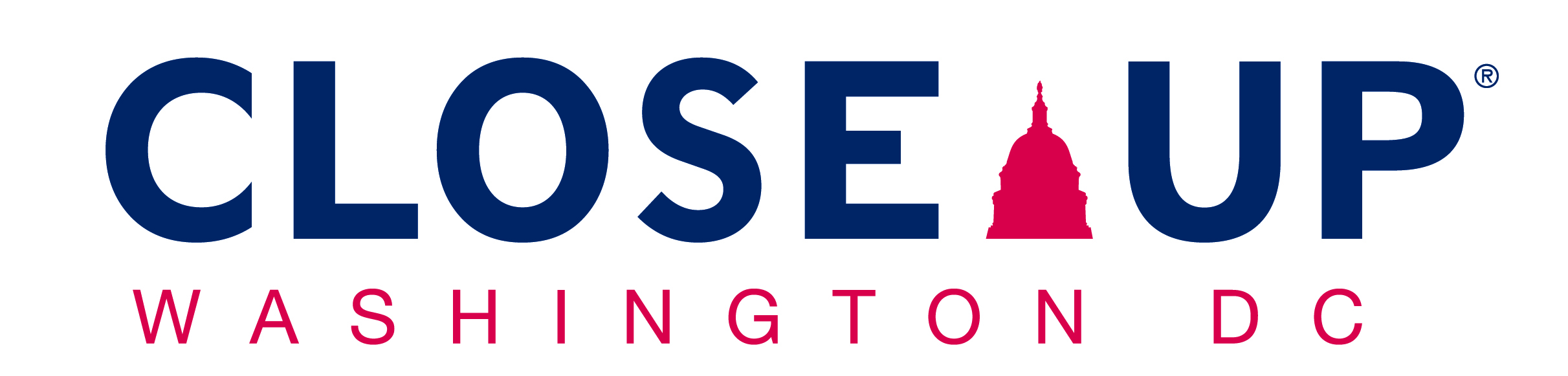 [Speaker Notes: Instructions: Please think about the following question. Hold up a number between one and five on your hand to demonstrate your response. Send your response via chat, if your video is unavailable.

*Note: Could use google form, zoom polling, survey monkey or another response-collecting method to have students answer this. Could use these questions on a survey as a pre-and post-lesson questionnaire. 

As a follow up: Do a quick personal check-in: How often do you personally think critically about the sources you read and are there any areas for growth that you have in this habit?]
Let’s Review: According to the reading, how can you tell if a piece of media content is reliable?
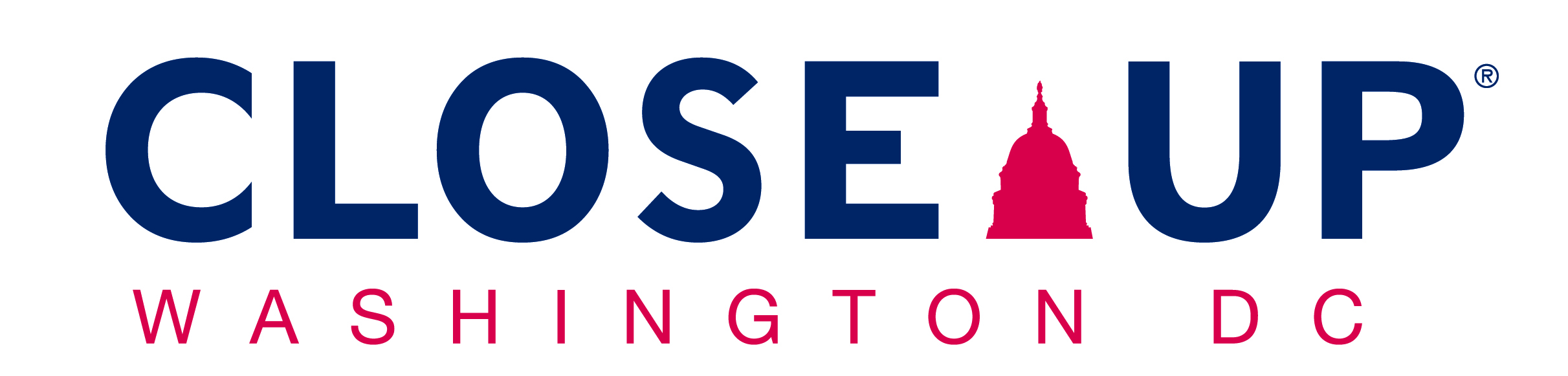 [Speaker Notes: Review the big picture concepts that the students read about prior to coming to this class by asking students to share out with the whole group. 
For example, you could ask students: Who can summarize the key points made about question 1: type? And continue through all five question areas. 
Remind them of zoom expectations for your group. For example: raise hand physically (or using the zoom feature) and I will call on you to address the group etc.
We recommend that you take notes on student responses using the powerpoint slide (while the screen is shared).]
Five Questions to Identify Reliable Media Content
TYPE: What kind of content is this? News, opinion, advertisement, entertainment?

SOURCE: Who and what are the sources cited? What credentials/authority do they have? Why should I believe them?

EVIDENCE: What evidence is presented for the claims made and how is it vetted for accuracy?

INTERPRETATION: To what extent are the key points of the piece supported by the evidence (versus being supported by the author’s interpretation of/commentary on the evidence)?

COMPLETENESS: What’s missing? Does the piece acknowledge when more information is needed or does it claim to be a definitive source with no possible remaining questions or areas to expand upon?
Identifying the Five Questions in Context
Two pieces of information will be shown on the screen. Please take a moment to read each. 

In a private message, send me the letter that best answers the question at the top of the slide.
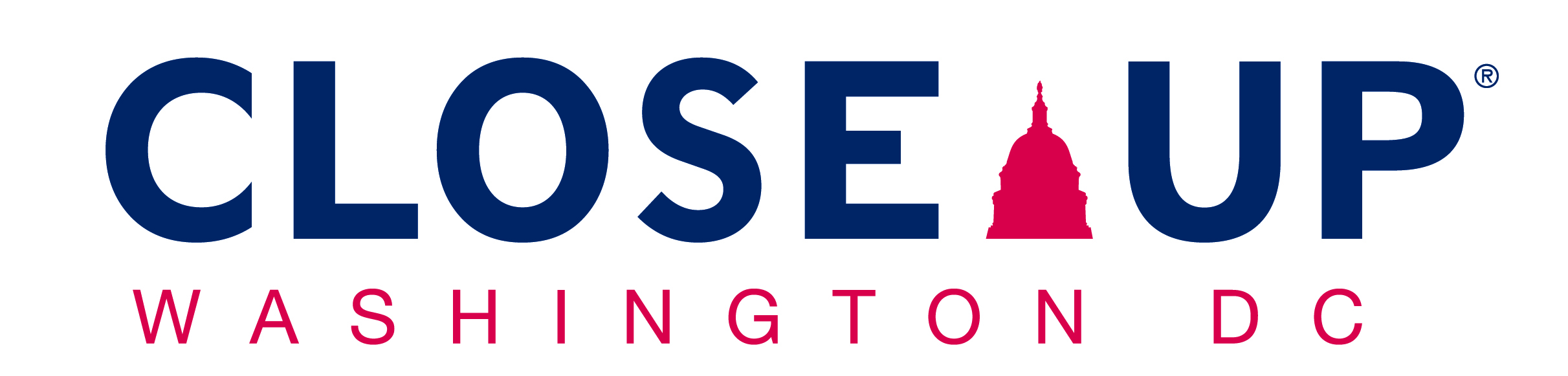 [Speaker Notes: This is an optional activity for students that need more scaffolding before applying the questions or for younger students who may need information in smaller chunks. If not level-appropriate or short on time, please eliminate this activity from the lesson and skip right to Applying the Questions Together.

Instructions: On the screen will pop up two pieces of information, please take a moment to read each. I will be asking to choose which of the five questions that small section of content is most related to or which question it best answers. To participate, please privately send me the letter that best answers the question at the top of the slide.]
Which of these answers the question of TYPE?
“Tech Giants Prepared for 2016-Style Meddling. But the Threat Has Changed.” By Kevin Roose, Sheera Frenkel and Nicole Perlroth

“In addition to making medical treatment available for many who already had chronic and infectious conditions, the A.C.A. offered preventive care to millions of people who otherwise might have become ill,” said John Auerbach, president and chief executive of Trust for America’s Health, a nonpartisan health policy group.
[Speaker Notes: This is an optional activity for students that need more scaffolding before applying the questions or for younger students who may need information in smaller chunks. If not level-appropriate or short on time, please eliminate this activity from the lesson and skip right to Applying the Questions Together.

Instructions: On the screen will pop up two pieces of information, you will have to choose which of the five questions that small section of content is most related to or which question it best answers.]
Which of these answers the question of TYPE?
“Tech Giants Prepared for 2016-Style Meddling. But the Threat Has Changed.” By Kevin Roose, Sheera Frenkel and Nicole Perlroth

“In addition to making medical treatment available for many who already had chronic and infectious conditions, the A.C.A. offered preventive care to millions of people who otherwise might have become ill,” said John Auerbach, president and chief executive of Trust for America’s Health, a nonpartisan health policy group.
[Speaker Notes: This is an optional activity for students that need more scaffolding before applying the questions or for younger students who may need information in smaller chunks. If not level-appropriate or short on time, please eliminate this activity from the lesson and skip right to Applying the Questions Together.

Instructions: On the screen will pop up two pieces of information, you will have to choose which of the five questions that small section of content is most related to or which question it best answers.]
Which of these answers the question of SOURCE?
The registry, created in 2000, is meant to designate recordings that are “culturally, historically, or aesthetically significant” and are at least 10 years old. Carla Hayden, the librarian of Congress, selected this year’s inductees from around 800 nominations.

“The quickest way to change mood or behavior is with smell,” said Dr. Alan R. Hirsch, the neurological director of the Smell and Taste Treatment and Research Foundation in Chicago. “You’ll smell something you like and will immediately be in a happier mood state.”
[Speaker Notes: This is an optional activity for students that need more scaffolding before applying the questions or for younger students who may need information in smaller chunks. If not level-appropriate or short on time, please eliminate this activity from the lesson and skip right to Applying the Questions Together.

Instructions: On the screen will pop up two pieces of information, you will have to choose which of the five questions that small section of content is most related to or which question it best answers. 

Answer:]
Which of these answers the question of SOURCE?
The registry, created in 2000, is meant to designate recordings that are “culturally, historically, or aesthetically significant” and are at least 10 years old. Carla Hayden, the librarian of Congress, selected this year’s inductees from around 800 nominations.

“The quickest way to change mood or behavior is with smell,” said Dr. Alan R. Hirsch, the neurological director of the Smell and Taste Treatment and Research Foundation in Chicago. “You’ll smell something you like and will immediately be in a happier mood state.”
[Speaker Notes: This is an optional activity for students that need more scaffolding before applying the questions or for younger students who may need information in smaller chunks. If not level-appropriate or short on time, please eliminate this activity from the lesson and skip right to Applying the Questions Together.

Instructions: On the screen will pop up two pieces of information, you will have to choose which of the five questions that small section of content is most related to or which question it best answers. 

Answer:]
Which of these answers the question of EVIDENCE?
During the war, Mr. Hamilton was trained in England as a pathfinder, a designation for specially trained paratroopers and their pilots. Mr. Hamilton made a few practice jumps before commanding the flight that delivered his fellow pathfinders to the battlefield. His plane, one of the first in France on D-Day, was hit by gunfire.

But as women have increasingly taken on a larger presence in military life and culture—making up about 17 percent of active-duty troops—commissioners concluded that expanding the registration process to include all Americans in the event of a draft was a “necessary and fair step.”
[Speaker Notes: This is an optional activity for students that need more scaffolding before applying the questions or for younger students who may need information in smaller chunks. If not level-appropriate or short on time, please eliminate this activity from the lesson and skip right to Applying the Questions Together.

Instructions: On the screen will pop up two pieces of information, you will have to choose which of the five questions that small section of content is most related to or which question it best answers.]
Which of these answers the question of EVIDENCE?
During the war, Mr. Hamilton was trained in England as a pathfinder, a designation for specially trained paratroopers and their pilots. Mr. Hamilton made a few practice jumps before commanding the flight that delivered his fellow pathfinders to the battlefield. His plane, one of the first in France on D-Day, was hit by gunfire.

But as women have increasingly taken on a larger presence in military life and culture—making up about 17 percent of active-duty troops—commissioners concluded that expanding the registration process to include all Americans in the event of a draft was a “necessary and fair step.”
[Speaker Notes: This is an optional activity for students that need more scaffolding before applying the questions or for younger students who may need information in smaller chunks. If not level-appropriate or short on time, please eliminate this activity from the lesson and skip right to Applying the Questions Together.

Instructions: On the screen will pop up two pieces of information, you will have to choose which of the five questions that small section of content is most related to or which question it best answers.]
Which of these addresses INTERPRETATION?
“In addition to making medical treatment available for many who already had chronic and infectious conditions, the A.C.A. offered preventive care to millions of people who otherwise might have become ill,” said John Auerbach, president and chief executive of Trust for America’s Health, a nonpartisan health policy group.

A highly engaged group of conspiracy theorists can override a fact-based endeavor’s internet ads. This was a lesson that Benedict Redgrove, a photographer, said he took away from his recent attempt to advertise his space photo project on Facebook and Instagram.
[Speaker Notes: This is an optional activity for students that need more scaffolding before applying the questions or for younger students who may need information in smaller chunks. If not level-appropriate or short on time, please eliminate this activity from the lesson and skip right to Applying the Questions Together.

Instructions: On the screen will pop up two pieces of information, you will have to choose which of the five questions that small section of content is most related to or which question it best answers. 

Answer: 

Explain: Please note that interpretation often refers to the entire piece, rather than specific lines--does the author use enough evidence to back up the assumptions or conclusions they are drawing etc.? However, this is a small-scale version of that.]
Which of these addresses INTERPRETATION?
“In addition to making medical treatment available for many who already had chronic and infectious conditions, the A.C.A. offered preventive care to millions of people who otherwise might have become ill,” said John Auerbach, president and chief executive of Trust for America’s Health, a nonpartisan health policy group.

A highly engaged group of conspiracy theorists can override a fact-based endeavor’s internet ads. This was a lesson that Benedict Redgrove, a photographer, said he took away from his recent attempt to advertise his space photo project on Facebook and Instagram.
[Speaker Notes: This is an optional activity for students that need more scaffolding before applying the questions or for younger students who may need information in smaller chunks. If not level-appropriate or short on time, please eliminate this activity from the lesson and skip right to Applying the Questions Together.

Instructions: On the screen will pop up two pieces of information, you will have to choose which of the five questions that small section of content is most related to or which question it best answers. 

Answer: 

Explain: Please note that interpretation often refers to the entire piece, rather than specific lines--does the author use enough evidence to back up the assumptions or conclusions they are drawing etc.? However, this is a small-scale version of that.]
Which of these addresses COMPLETENESS?
But as women have increasingly taken on a larger presence in military life and culture—making up about 17 percent of active-duty troops—commissioners concluded that expanding the registration process to include all Americans in the event of a draft was a “necessary and fair step.”

Mr. Barr declined to say whether the United States would seek to extradite Mr. Maduro, who remains in Venezuela, or any of the others charged. He also declined to say whether he had notified President Trump directly or whether the State Department had spoken with Mr. Guaidó about the charges.
[Speaker Notes: This is an optional activity for students that need more scaffolding before applying the questions or for younger students who may need information in smaller chunks. If not level-appropriate or short on time, please eliminate this activity from the lesson and skip right to Applying the Questions Together.

Instructions: On the screen will pop up two pieces of information, you will have to choose which of the five questions that small section of content is most related to or which question it best answers. 

Answer: 

Explain: Please note that interpretation often refers to the entire piece, rather than specific lines--does the author use enough evidence to back up the assumptions or conclusions they are drawing etc.? However, this is a small-scale version of that.]
Which of these addresses COMPLETENESS?
But as women have increasingly taken on a larger presence in military life and culture—making up about 17 percent of active-duty troops—commissioners concluded that expanding the registration process to include all Americans in the event of a draft was a “necessary and fair step.”

Mr. Barr declined to say whether the United States would seek to extradite Mr. Maduro, who remains in Venezuela, or any of the others charged. He also declined to say whether he had notified President Trump directly or whether the State Department had spoken with Mr. Guaidó about the charges.
[Speaker Notes: This is an optional activity for students that need more scaffolding before applying the questions or for younger students who may need information in smaller chunks. If not level-appropriate or short on time, please eliminate this activity from the lesson and skip right to Applying the Questions Together.

Instructions: On the screen will pop up two pieces of information, you will have to choose which of the five questions that small section of content is most related to or which question it best answers. 

Answer: 

Explain: Please note that interpretation often refers to the entire piece, rather than specific lines--does the author use enough evidence to back up the assumptions or conclusions they are drawing etc.? However, this is a small-scale version of that.]
Applying the Five Questions Together
Type
Source
Evidence 
Interpretation
Completeness
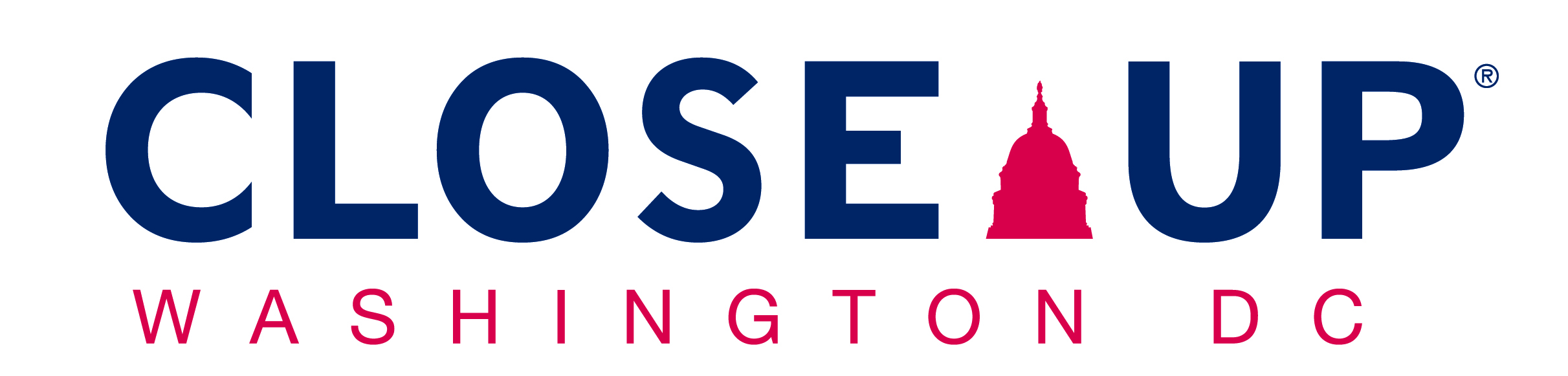 [Speaker Notes: Use the two slides that follow to read through an article aloud with students. 
On the next slide (Slide 26), do a think aloud and model how students can ask themselves the five questions while taking in content. You can use the letters assigned to various pieces of the article to help with process. 
On the slide after that (Slide 27), we suggest having students begin to help you analyze the article, if they seem ready to do that. You could do this through non-verbal call and response (i.e. put up a yes if you think this is a piece of valid evidence for the point being made…) or have students raise their hands and share with the group, or any other method you choose (like polling etc.)]
Review Article, Slide 1
Despite delay of ICE raids, immigrant communities mobilize for roundups
By Maria Sacchetti, Nick Miroff, Rob Kuznia, and Arelis R. Hernandez; Washington Post; June 23, 2019
President Trump’s decision to postpone the mass arrests of immigrant families with deportation orders offered a two-week break to shaken cities and towns Sunday, but faith and immigration leaders said they will continue to mobilize for roundups in case talks between the White House and congressional Democrats break down.
“We’re ready. We’re going to be vigilant,” said Richard Morales, director of the immigrant rights campaign for Faith in Action, a national faith-based network in more than 20 states. “Whether it happens today or it happens in two weeks, our congregation, our clergy, they’re ready to respond.”
Trump said Democrats pushed him to postpone the raids as they work toward a possible deal on overhauling the nation’s asylum laws and emergency spending legislation to provide an additional $4.5 billion, mostly for the Departments of Health and Human Services and Homeland Security to deal with a record surge of Central American families and unaccompanied minors at the southern border.
Review Article, Slide 2
“I want to give the Democrats every last chance to quickly negotiate simple changes to Asylum and Loopholes,” Trump tweeted Sunday. “This will fix the Southern Border, together with the help that Mexico is now giving us. Probably won’t happen, but worth a try. Two weeks and big Deportation begins!”
Trump promised to deport millions of undocumented immigrants from the United States during his 2016 campaign, but since then, he has largely fixated on the soaring crossings at the border. Interior arrests are down, but border apprehensions have been on track to hit 1 million this year, the highest numbers in more than a decade.
Trump’s threats jarred immigrant communities nationwide in recent days. In the Washington area, five church congregations readied to offer sanctuary to immigrants facing deportation, and advocates lined up volunteers to take their children to doctors’ appointments or summer school. 
Community members called hotlines set up to receive reports of raids by ICE and dispatch volunteers into the communities to record and observe the arrests. But nobody could confirm the names of anyone who has been arrested. Immigration officials declined to say whether they arrested anyone over the weekend.
Applying the Five Questions in Small Groups
Type
Source
Evidence
Interpretation
Completeness
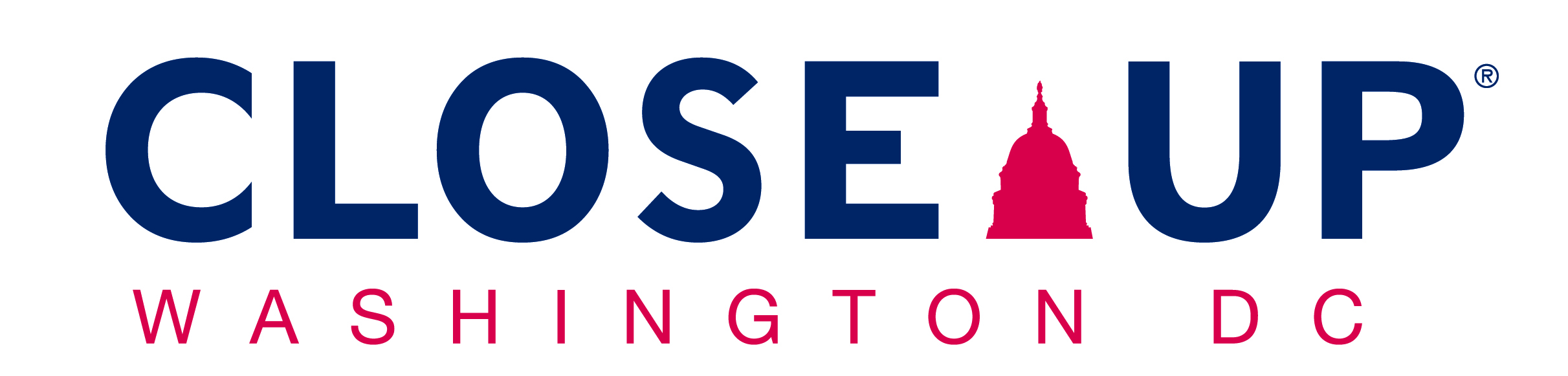 Breakout Rooms: What to Expect
You will be placed in a separate space with other participants.

You will have to hit “Join” when the window pops up.

Please note your breakout room number because you will have to click a link that corresponds to your breakout room.

You will receive announcements about time from the host at the top of the screen in a blue box. Please keep your eye out for those.

The host will be dropping into each room to observe.

If you have a question while in the breakout room, please select “Ask for help” to call the host to your room.
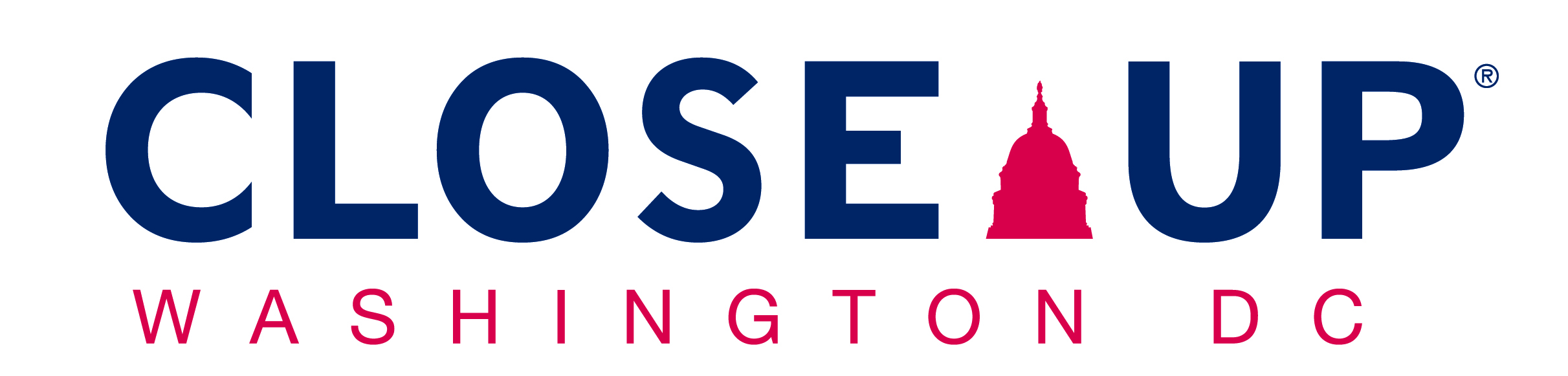 Breakout Rooms: 
Applying the Questions
INSTRUCTIONS:
You have been sent an article. Please read it on your own computer first. (Turn off your video while reading, then turn your video back on when you have finished.)
Once you finish reading, please choose a facilitator to share their screen with the group and highlight your answers.
Work together to evaluate the article using the rubric at the bottom of the document. Once you have decided how the article measures up against each criterion, highlight the box that best fits your evaluation.
Be sure to discuss WHY you have assigned the score you have for each criteria and HOW the article could be changed to score higher on low-scoring criteria. 
Be prepared to share out about your experiences when you return to the whole group.
[Speaker Notes: Teacher note: We recommend sending google doc links to students using the chat function of Zoom. You can also resend the instructions in that chat, if you think it is helpful.  
Teacher note: The deliverable for this small group work can either be the rubric or a fillable chart. The rubric lends itself better to a virtual platform, is more similar to how students would be applying this knowledge in the real world, and is a better discussion activity. However, the fillable chart has its merits and could be used as a replacement for this or as an individual homework assignment. Below are the instructions for how you could use the chart in place of the rubric. 

Chart Instructions: In that chat you have been sent a link to an article for you to read and analyze. Please read the article on your own computer first. Once finished reading, please choose a facilitator to share their screen with the group and input responses.Work together to fill in the chart based on the article. Be prepared to share out about your experiences when you return to whole group.]
Breakout Rooms: 
Applying the Questions
Discuss these questions after completing the rubric:
Overall, how reliable do you find this article?

Are there certain criteria that you scored the article particularly high or low on? Why did you score it as you did? 

How could you change the article so that it better meets the criteria?

How easy or difficult was it to come up with a consensus about the scores you gave on each criterion?
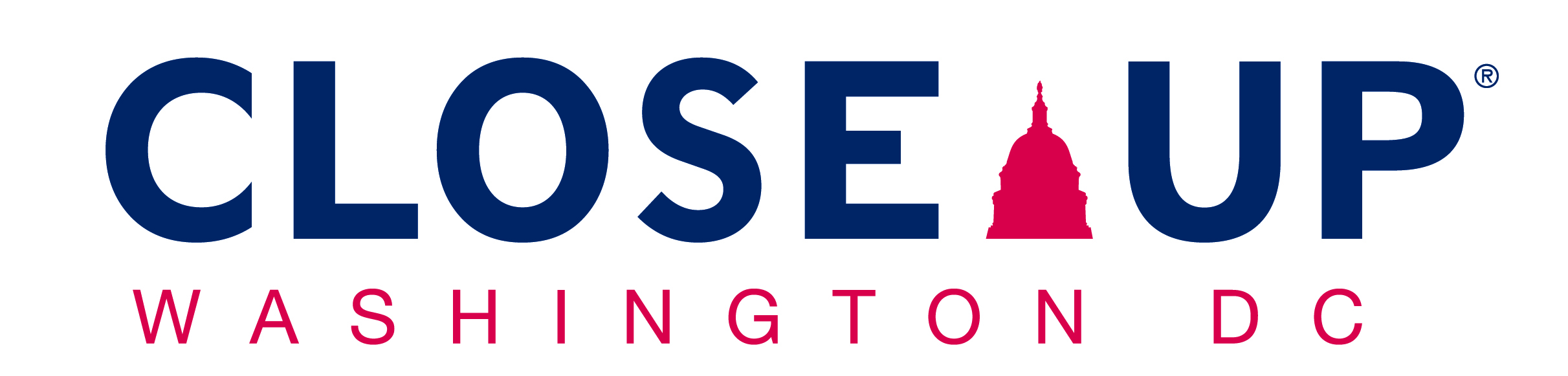 [Speaker Notes: Teacher note: We recommend sending google doc links to students using the chat function of Zoom. You can also resend the instructions in that chat, if you think it is helpful.  
Teacher note: The deliverable for this small group work can either be the rubric or a fillable chart. The rubric lends itself better to a virtual platform, is more similar to how students would be applying this knowledge in the real world, and is a better discussion activity. However, the fillable chart has its merits and could be used as a replacement for this or as an individual homework assignment. Below are the instructions for how you could use the chart in place of the rubric. 

Chart Instructions: In that chat you have been sent a link to an article for you to read and analyze. Please read the article on your own computer first. Once finished reading, please choose a facilitator to share their screen with the group and input responses.Work together to fill in the chart based on the article. Be prepared to share out about your experiences when you return to whole group.]
Share out about your experience
Overall, how reliable did you find this article?

Were there certain criteria that you scored the article particularly high or low on? Why did you score it as you did? 

How could you have changed the article so that it met all criteria better?

How easy or difficult was it to come up with a consensus about the scores your group would give on each criterion?
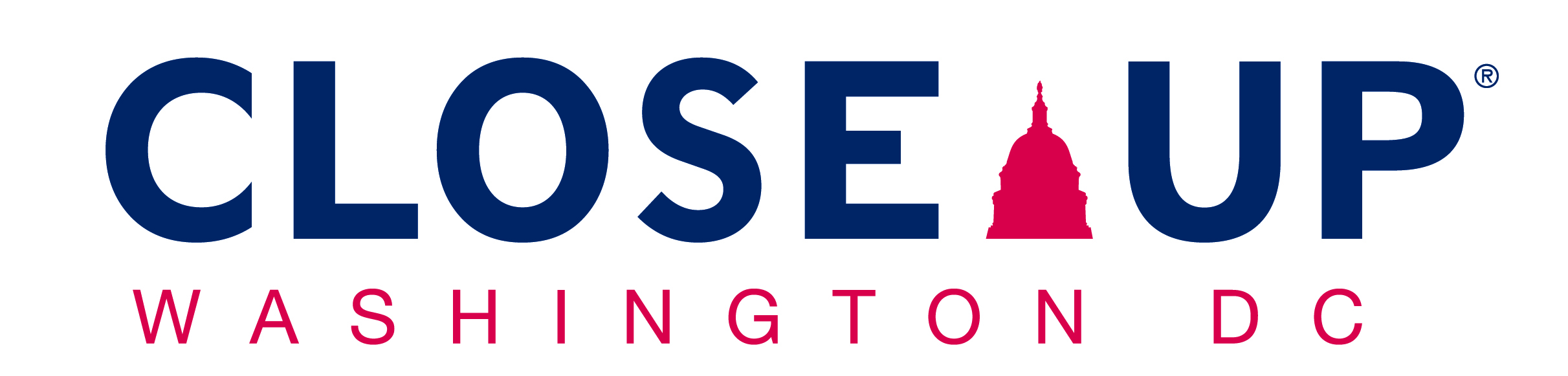 [Speaker Notes: Teacher note: This slide is merely a placeholder to indicate a time for the whole group to come back together and have a quick discussion about the small group work. You can feel free to use some, all, or none of the questions listed to help with this discussion.]
Reflection
How might you need to adjust if a piece of content does not meet some of these criteria fully?

Are there any additional criteria you think should be included in this list? Why?

What types of content or media sources, if any, do you think these questions might not apply to?

Are there any instances where the answers to the questions might be less important?

Do you think you could use these questions on a regular basis to assess reliability? Why or why not?
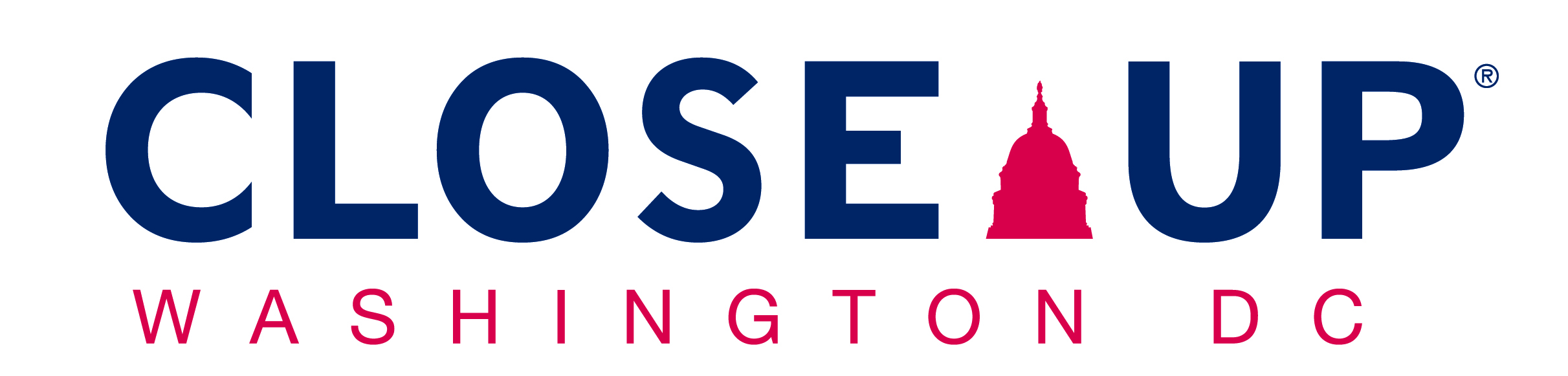 [Speaker Notes: Common responses to the first question include: 
I would need to read more content from other media platforms to see how it aligns with this.
I would need to do research on the issue. 
I may not end up believing the article until I read more about it from other reliable sites.]